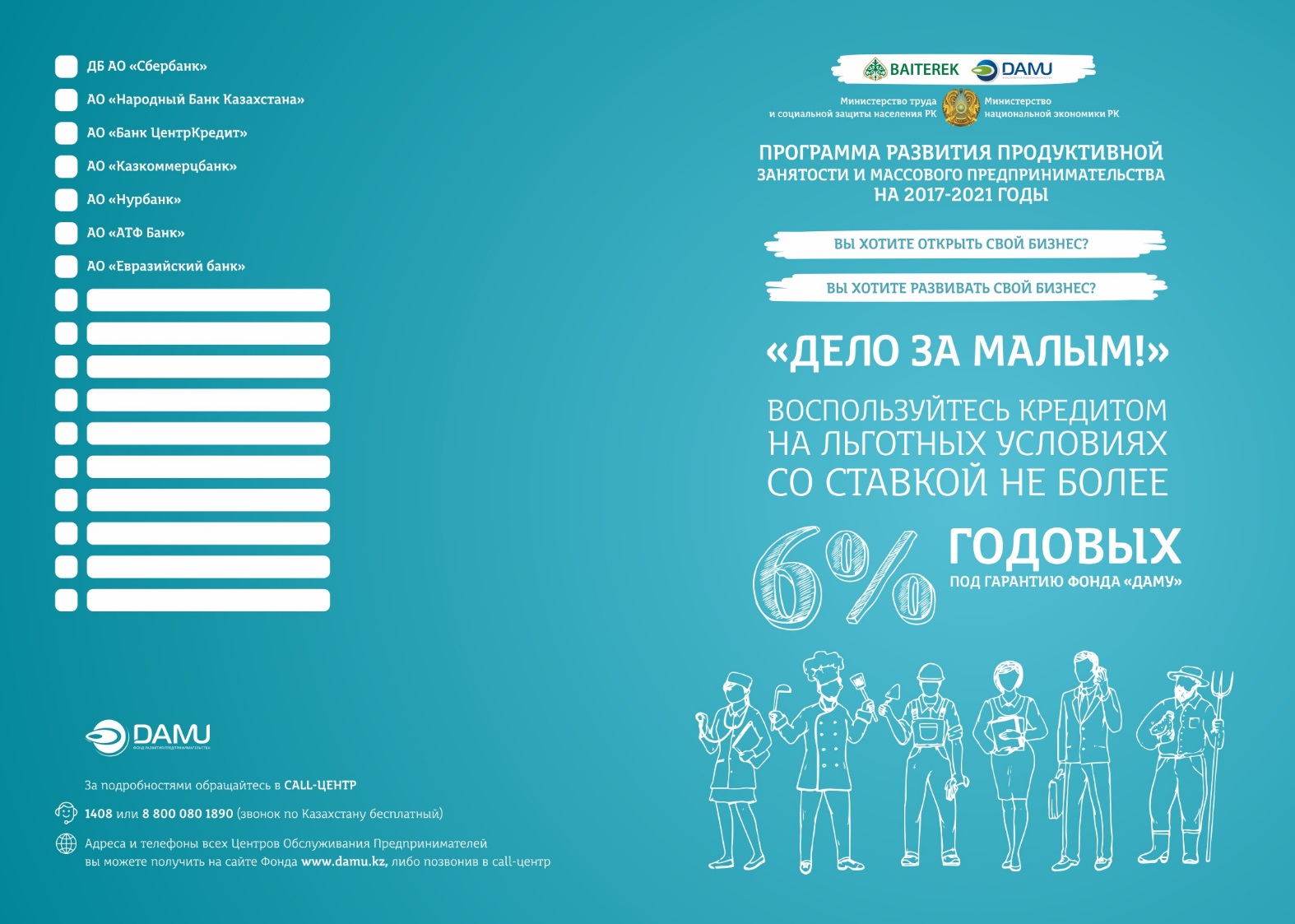 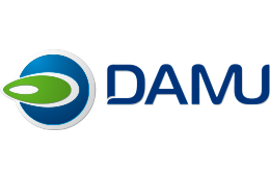 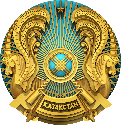 Министерство национальной экономики РК
Министерство 
труда и социальной защиты населения РК
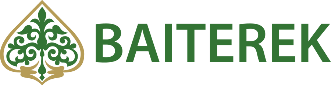 ПРОГРАММА РАЗВИТИЯ ПРОДУКТИВНОЙ ЗАНЯТОСТИ И МАССОВОГО ПРЕДПРИНИМАТЕЛЬСТВА НА 2017-2021 ГОДЫ
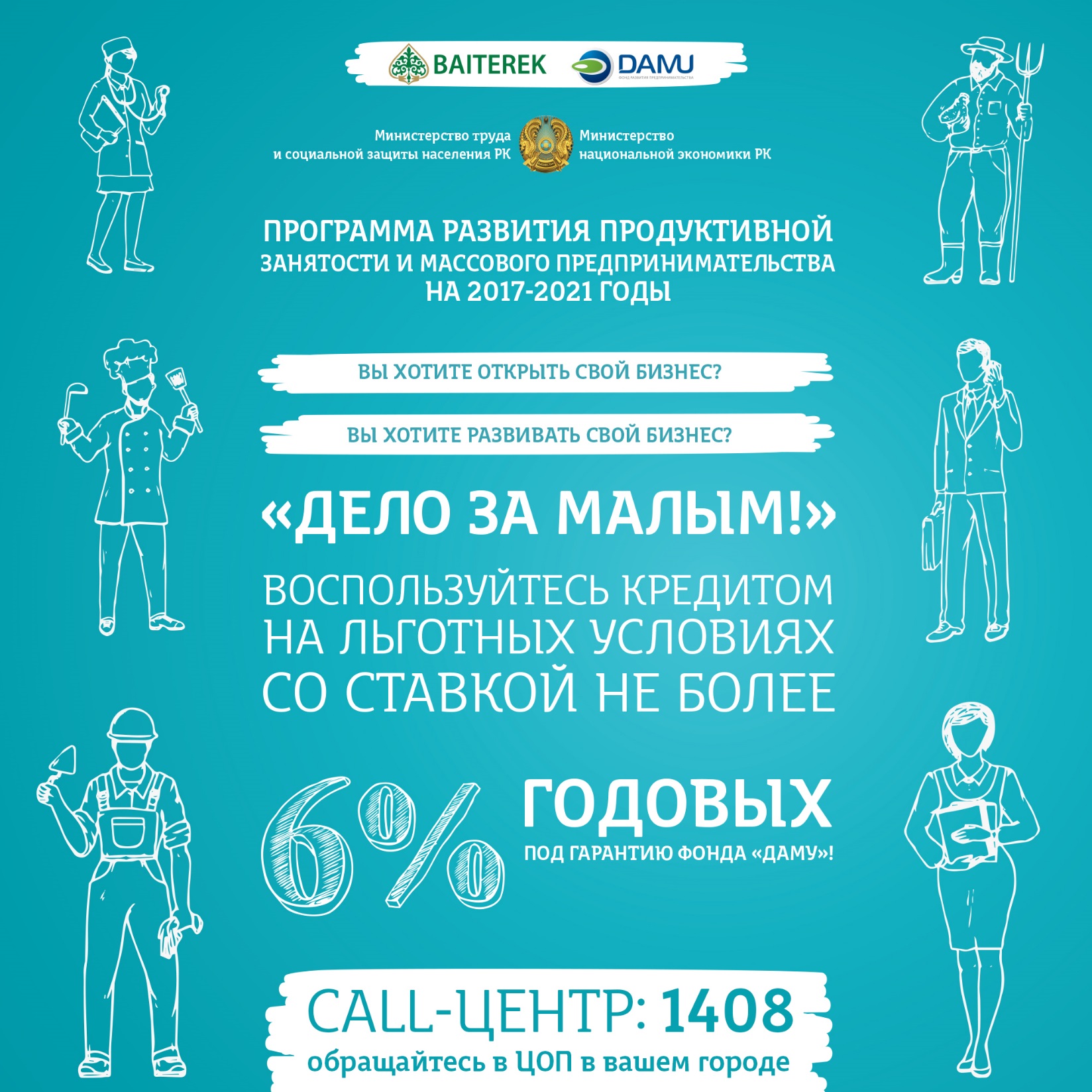 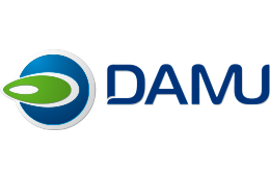 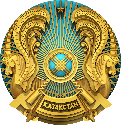 Цели Программы:
Министерство национальной экономики РК
Министерство 
труда и социальной защиты населения РК
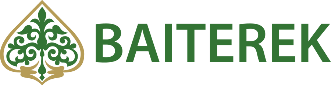 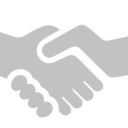 Поддержка и развитие сектора микро и малого предпринимательства
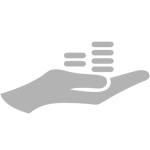 Создание постоянного источника финансирования субъектов ММП
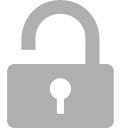 Обеспечение упрощенного доступа к денежным ресурсам  и программам государственной поддержки через БВУ/МФО
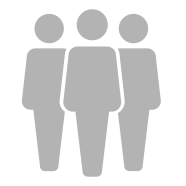 Расширение клиентской базы БВУ/МФО
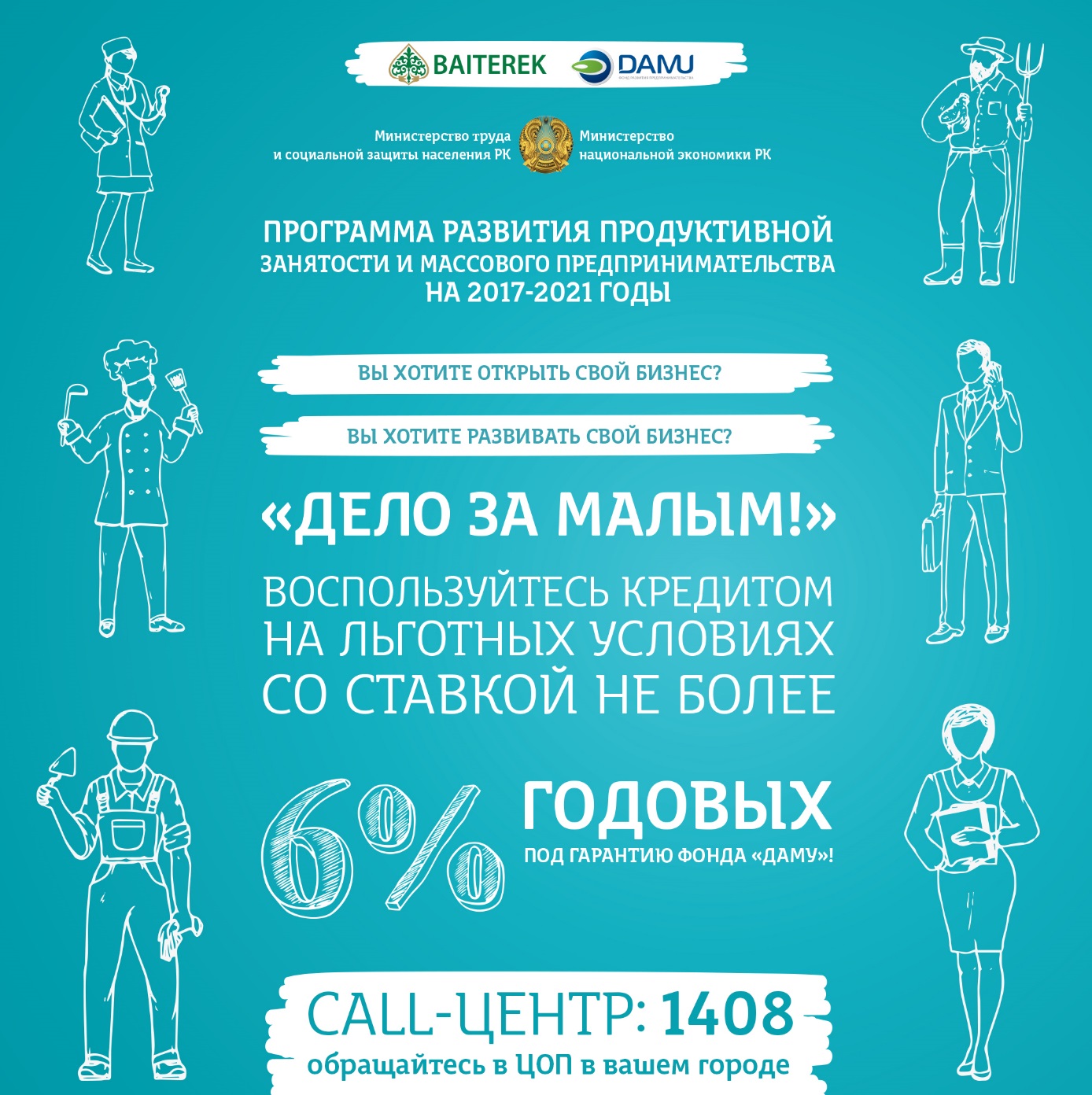 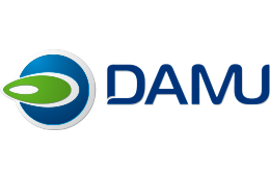 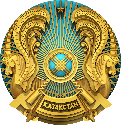 Участники Программы
Министерство национальной экономики РК
Министерство 
труда и социальной защиты населения РК
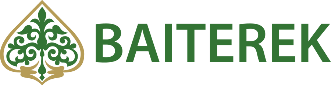 Безработные, независимо от регистрации в центрах занятости населения
Самозанятые с предпринимательским потенциалом
Сельскохозяйственные кооперативы и их члены, являющиеся получателями кредита/микрокредита по договору о предоставлении кредита/микрокредита
Начинающий предприниматель, срок государственной регистрации которого в качестве ИП или юридического лица составляет на момент обращения кредитору за кредитом/микрокредитом менее 3-х лет 
Стартап проекты – бизнес-проекты участников Программы, срок государственной регистрации которых в качестве юридического лица/оформления статуса ИП составляет на момент обращения кредитору за кредитом/микрокредитом менее 1 года 
Действующий предприниматель, срок государственной регистрации которого в качестве ИП или юридического лица составляет на момент обращения за кредитом/микрокредитом более 3-х лет
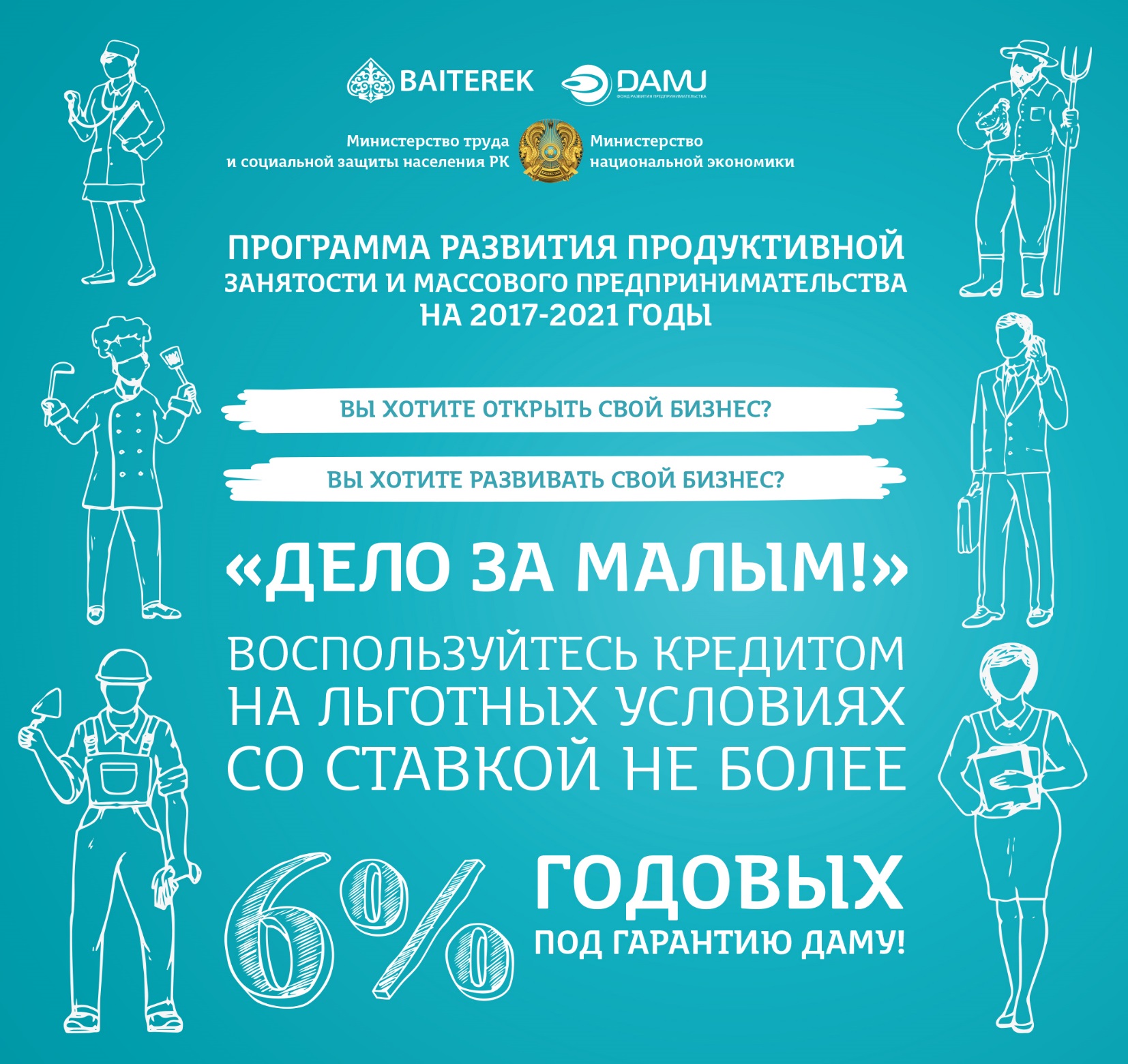 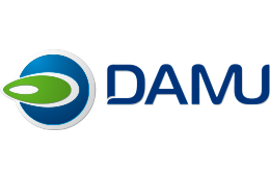 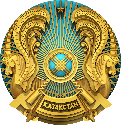 Условия кредитования/микрокредитования
Министерство национальной экономики РК
Министерство 
труда и социальной защиты населения РК
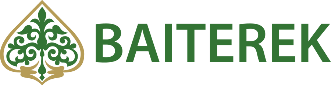 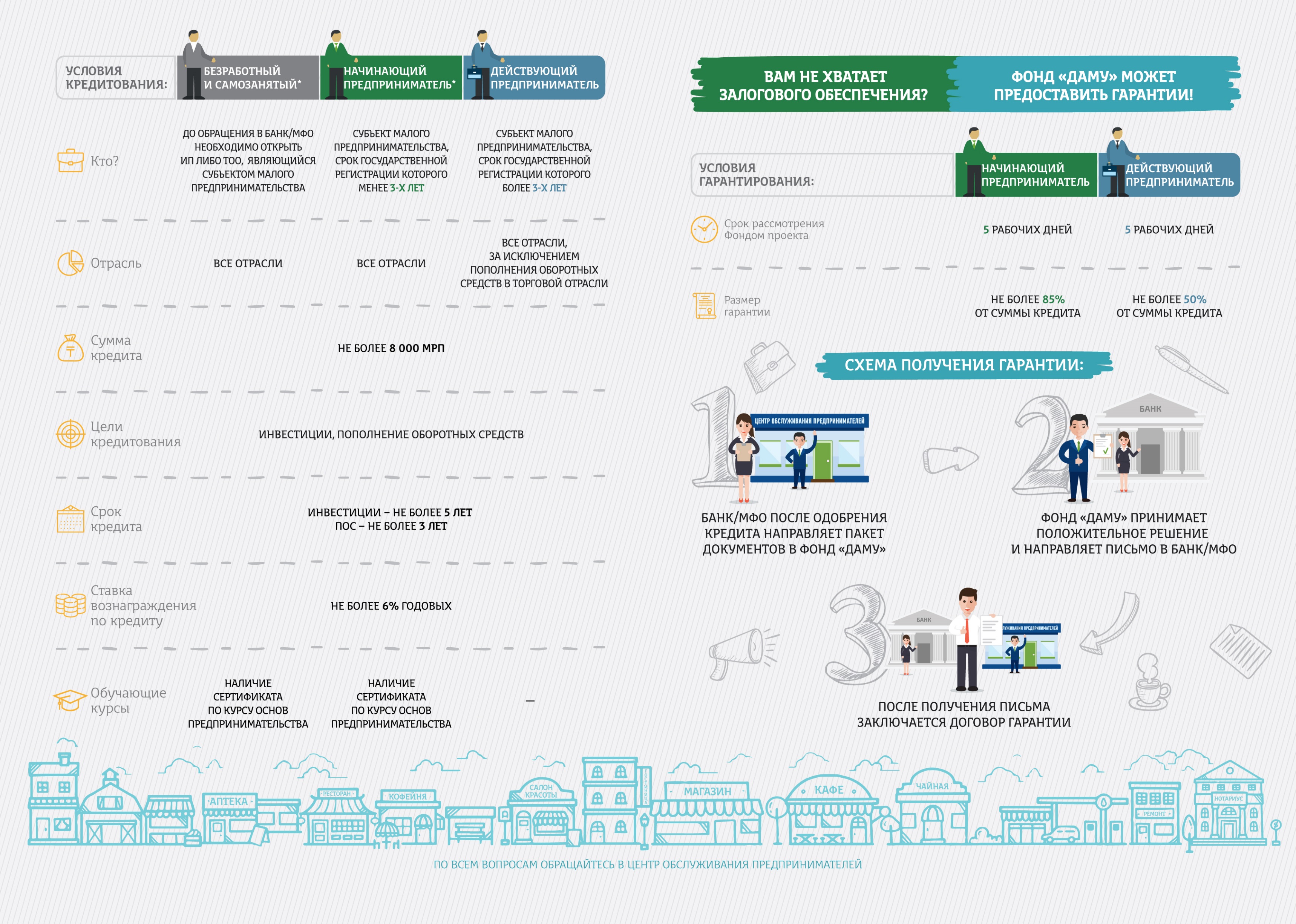 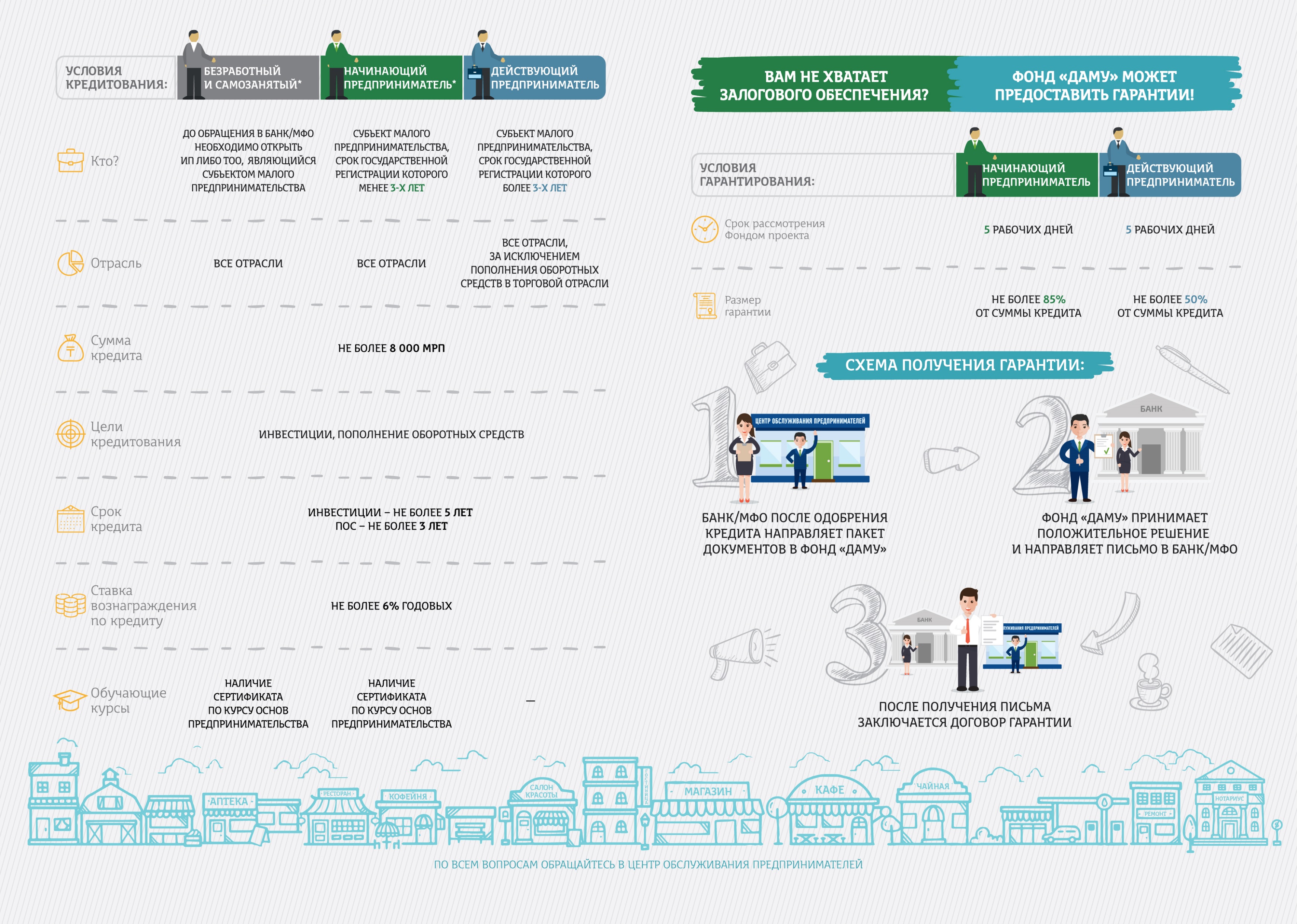 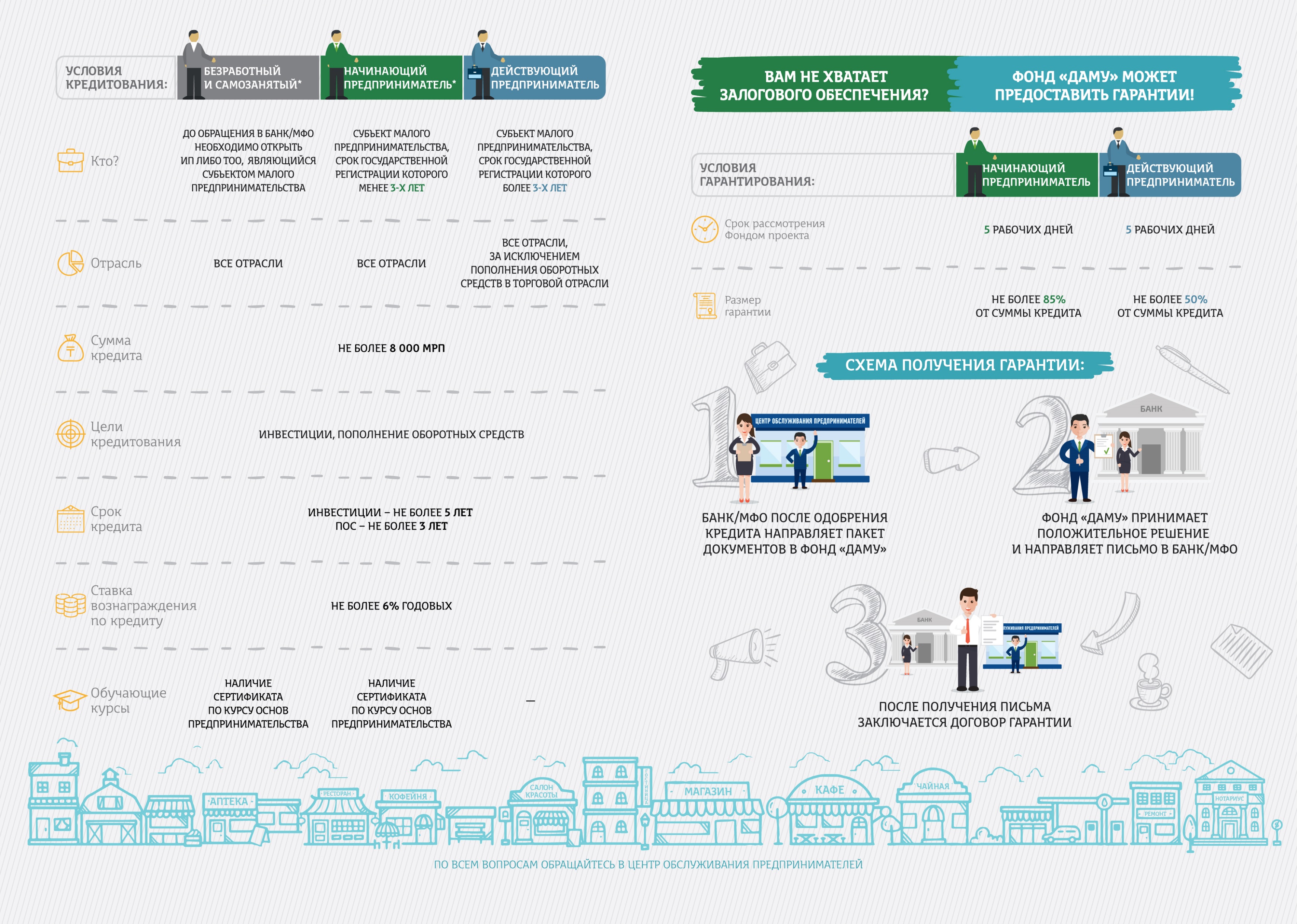 Отрасль
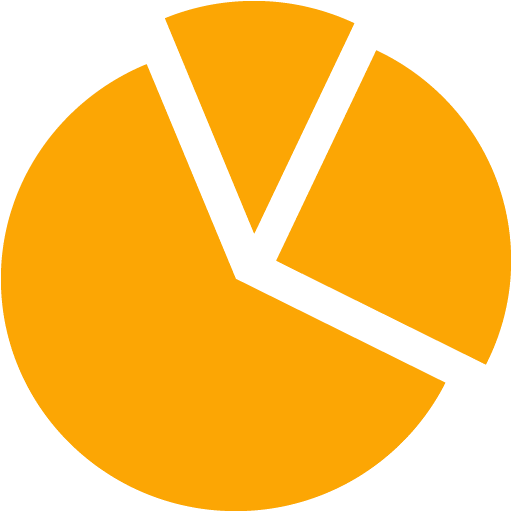 Все отрасли
Все отрасли
Все отрасли (за исключение ПОС в торговле)
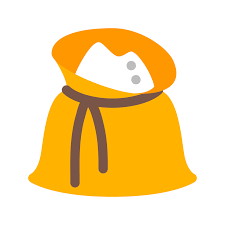 Не более 8000 МРП
Сумма кредита/микрокредита
Инвестиции, пополнение оборотных средств
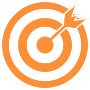 Цель кредитования
Инвестиции не более 5 лет
Пополнение оборотных средств не более 3 лет
Срок кредита/микрокредита
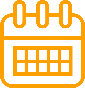 Ставка
Не более 6 % годовых
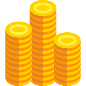 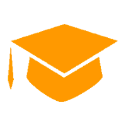 Наличие сертификата по курсу предпринимательства
(для начинающих предпринимателей)
Обучающие курсы
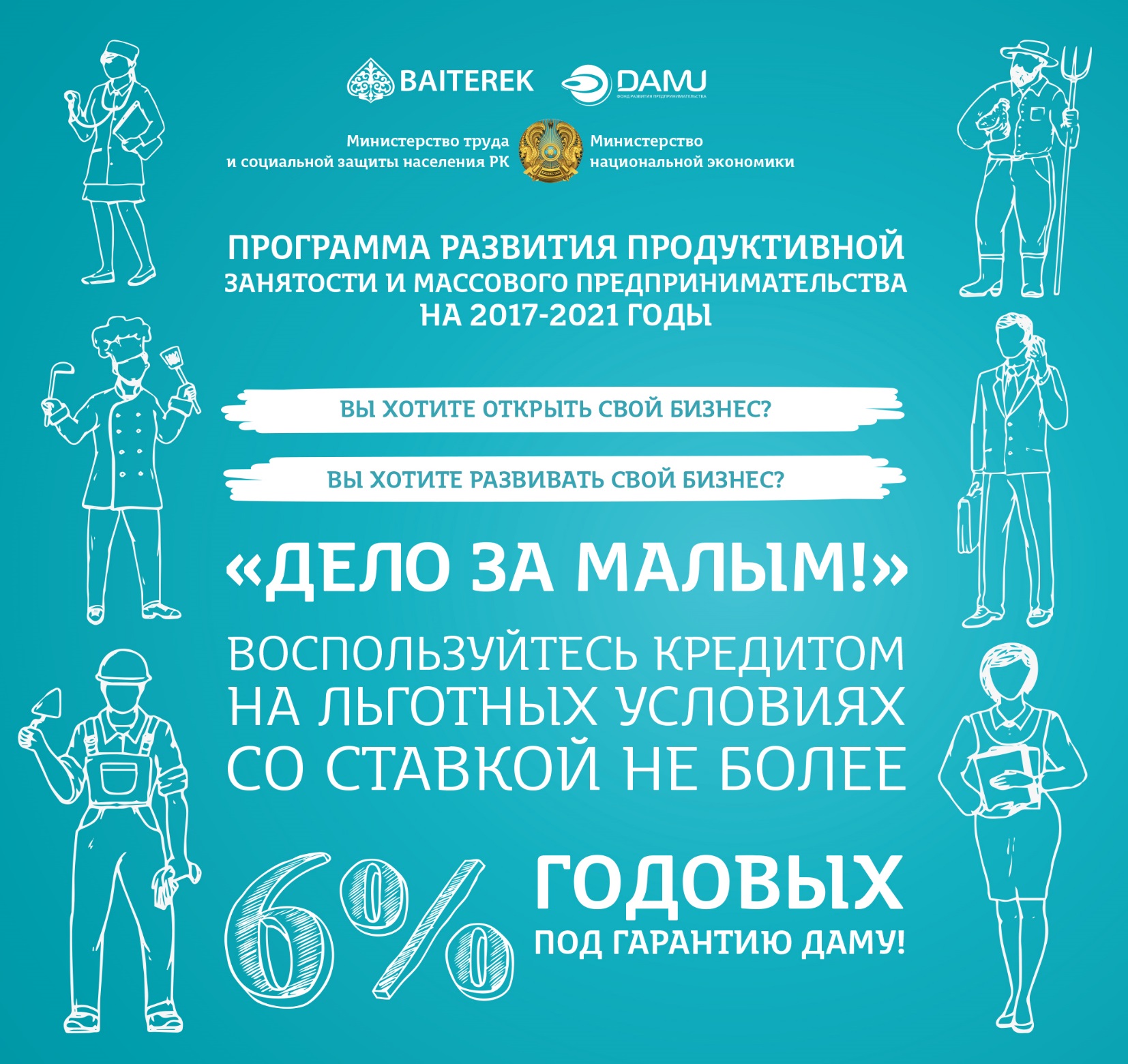 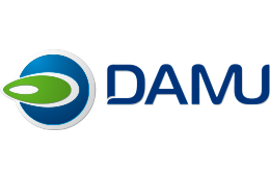 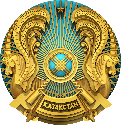 Дополнительные условия кредитования/микрокредитования
Министерство национальной экономики РК
Министерство 
труда и социальной защиты населения РК
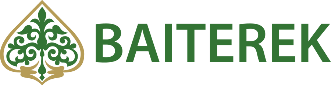 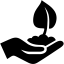 Не более 1/3 продолжительности срока кредитования
Льготный период
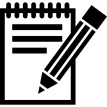 Запрещаются, за исключением нарушения заемщиком обязательств
Комиссии
Не менее 20% от суммы размещения БВУ/МФО направляют на финансирование старт-ап проектов
Требования по старт-ап проектам
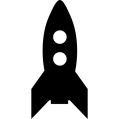 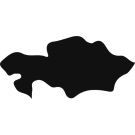 Требования к проектам
Реализующиеся городах РК (кроме малых городов)
Кредиты/микрокредиты конечным заемщикам выдаются при условии создания новых постоянных рабочих мест, за исключением начинающих предпринимателей
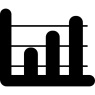 Требования по созданию рабочих мест
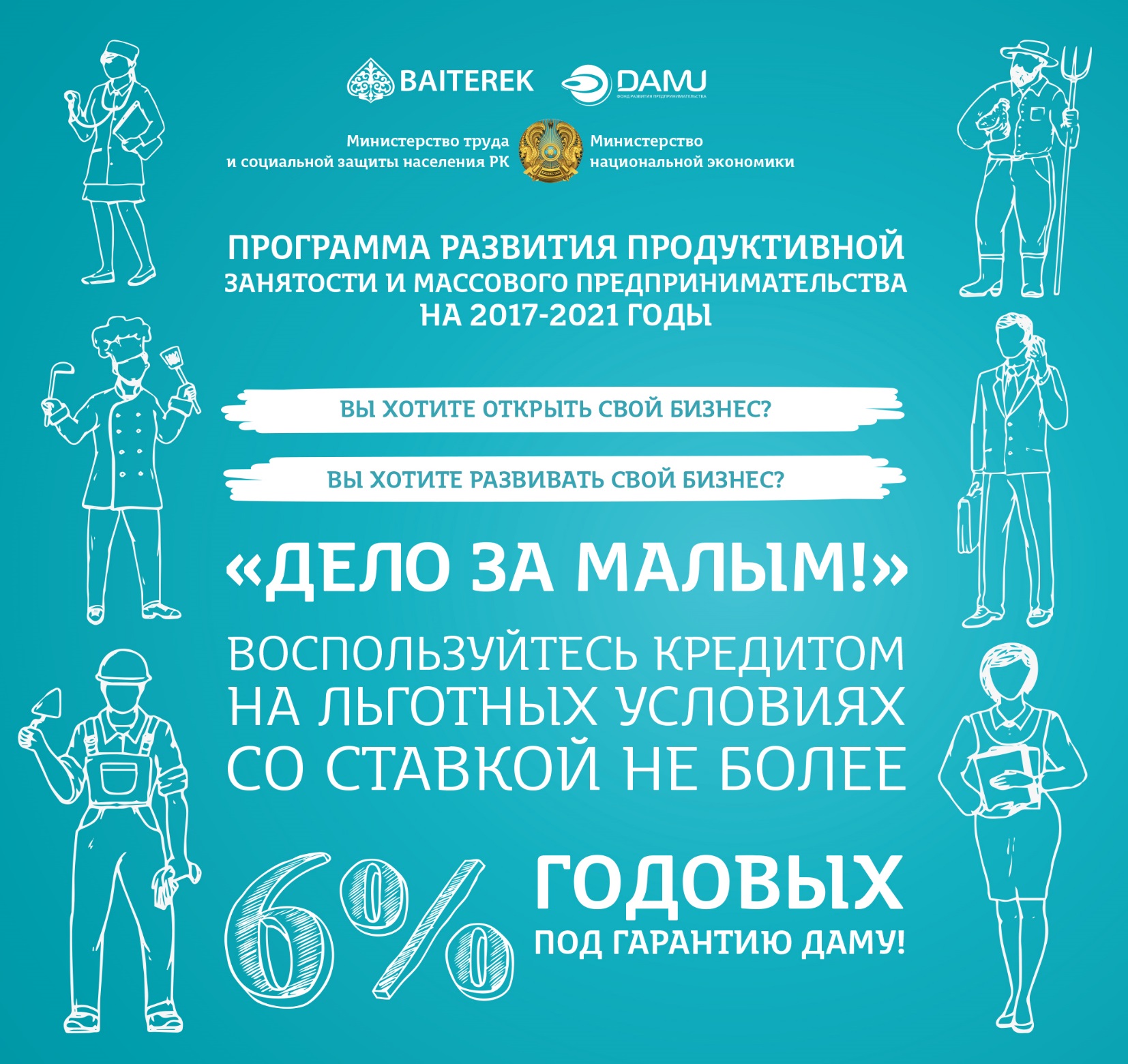 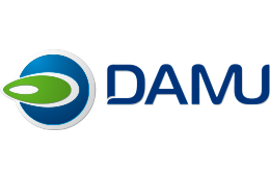 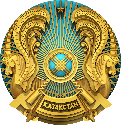 Порядок выдачи кредитов/микрокредитов
Министерство национальной экономики РК
Министерство 
труда и социальной защиты населения РК
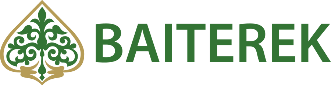 Претенденты обращаются в центры занятости населения для получения консультации. 
Начинающие предприниматели проходят курс обучения по основам предпринимательства. 
Претенденты разрабатывают бизнес-план проекта и обращаются в БВУ/МФО. 
БВУ/МФО финансируют проекта СМП.
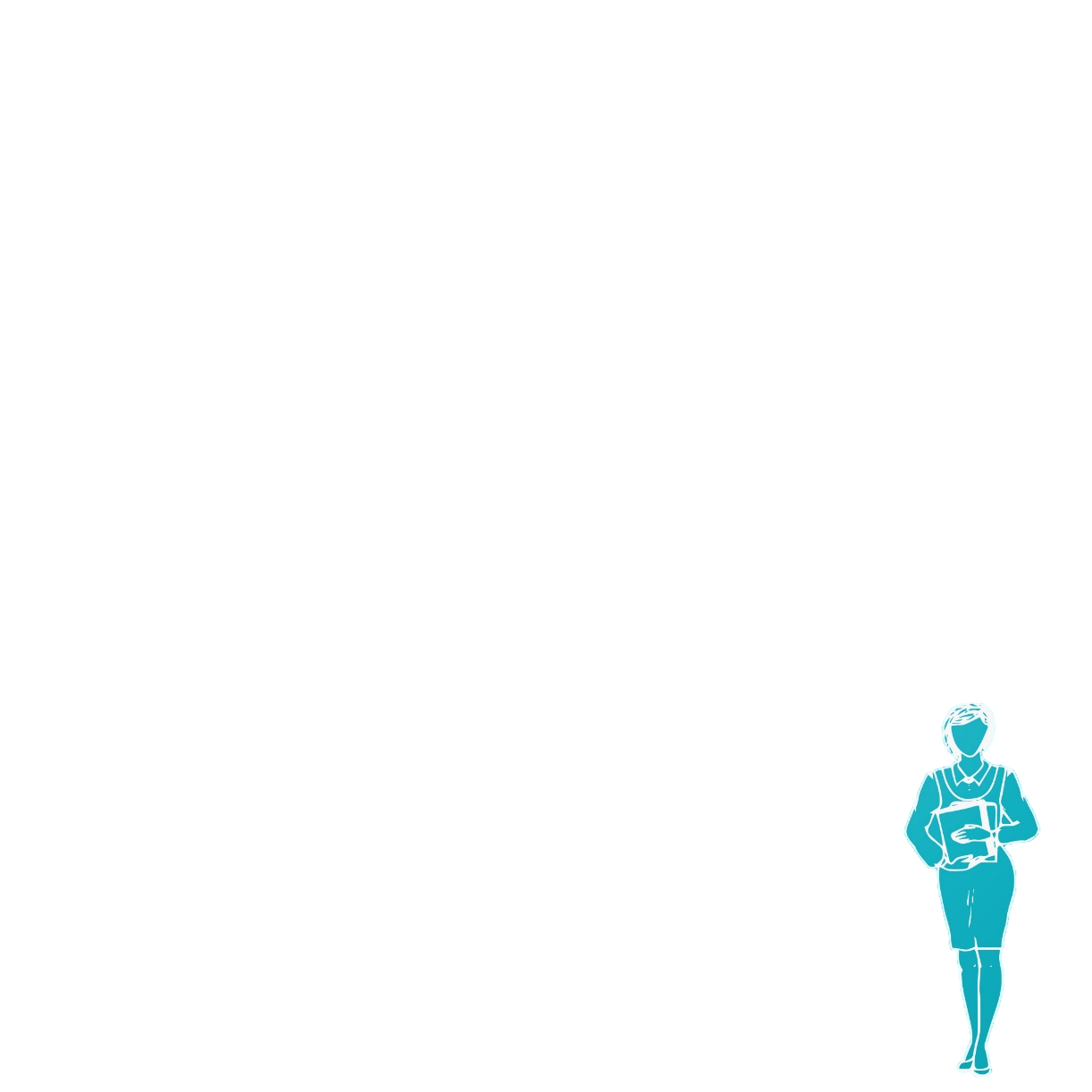 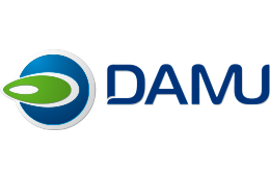 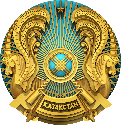 Условия гарантирования
Министерство национальной экономики РК
Министерство 
труда и социальной защиты населения РК
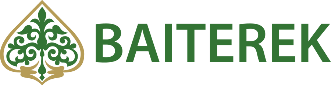 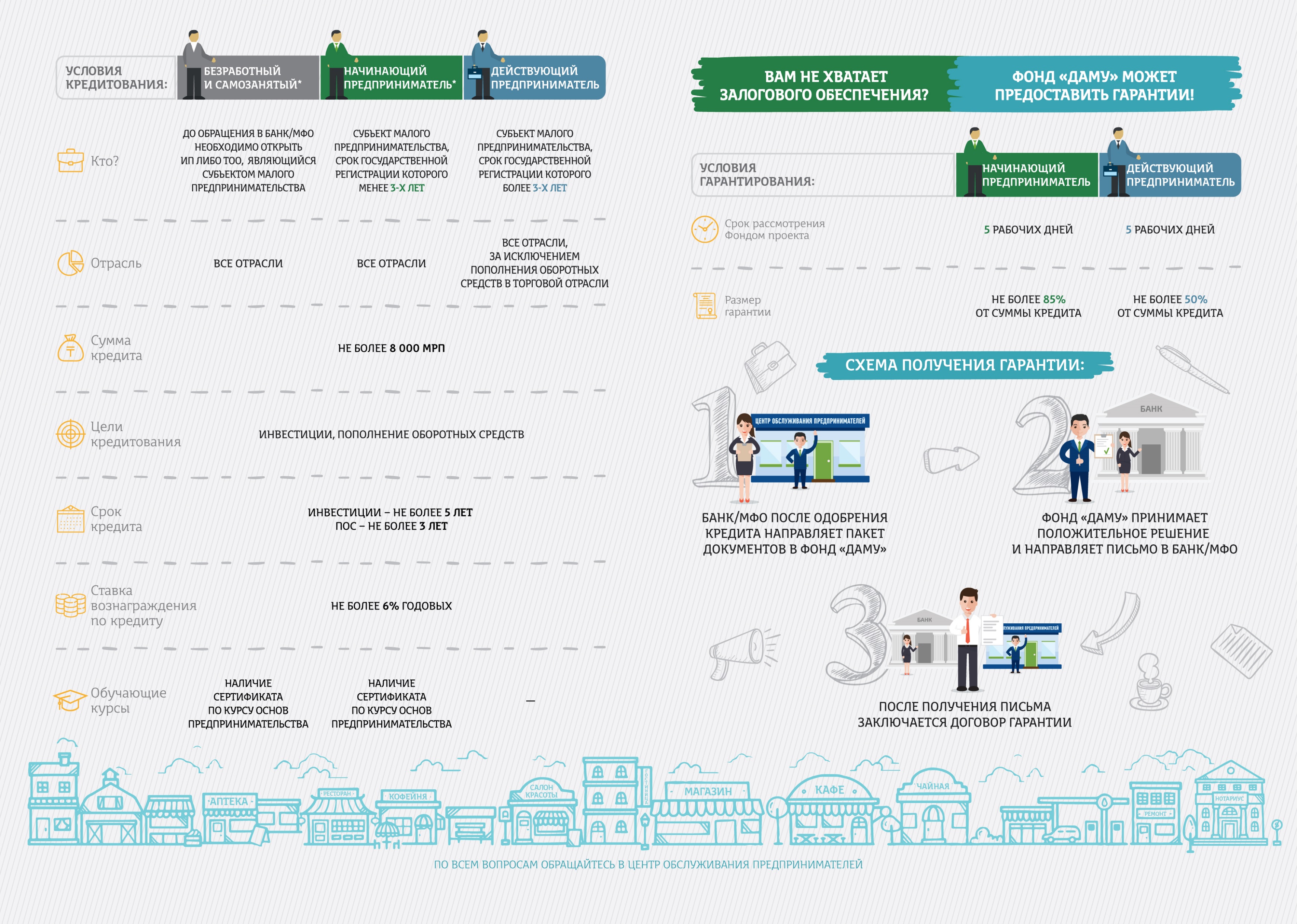 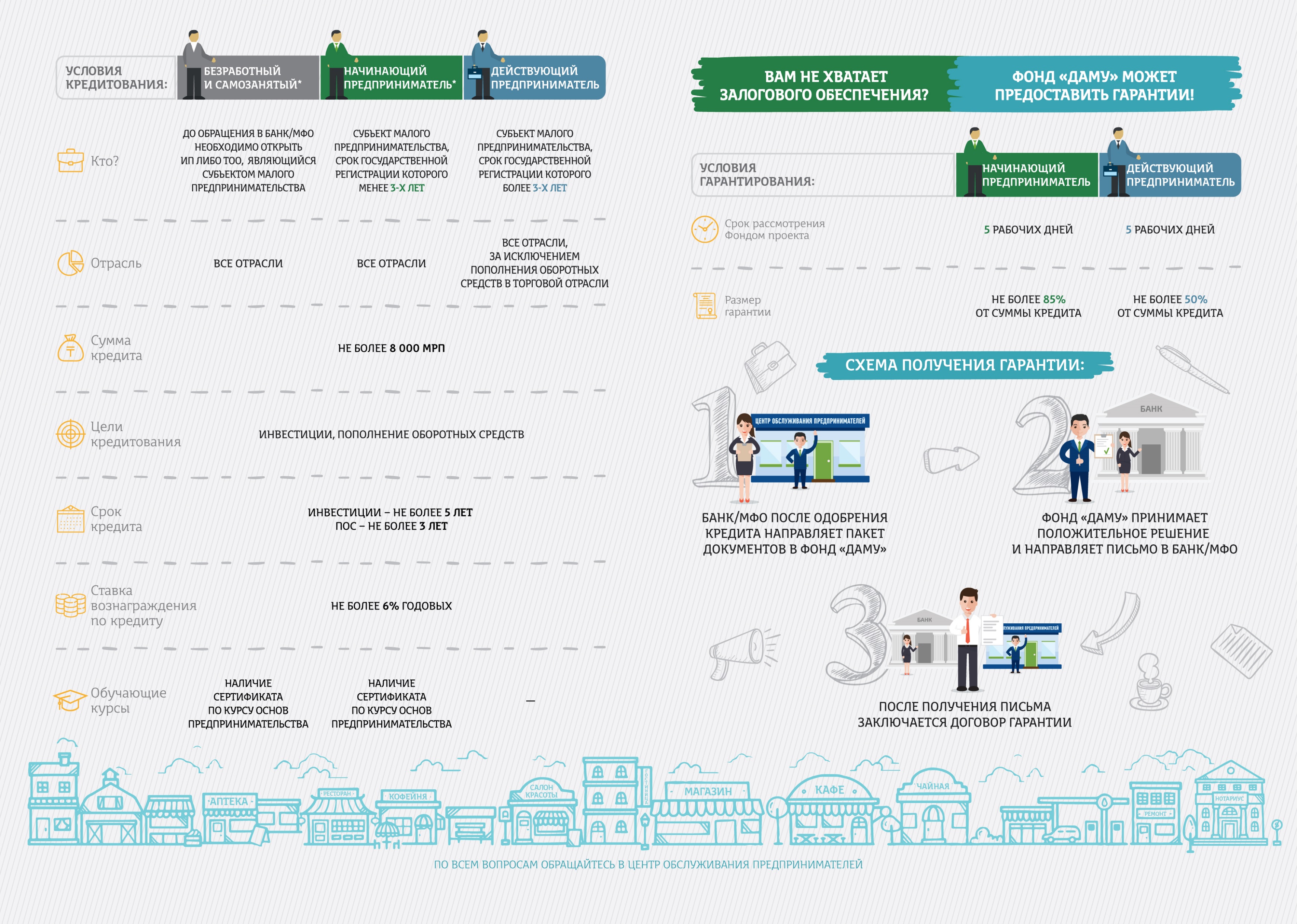 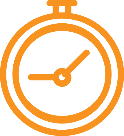 Срок рассмотрения Фондом проекта
5 рабочих дней
5 рабочих дней
Размер гарантии
Не более 50% от суммы кредита
Не более 85% от суммы кредита
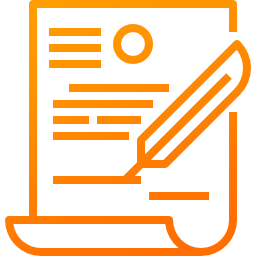 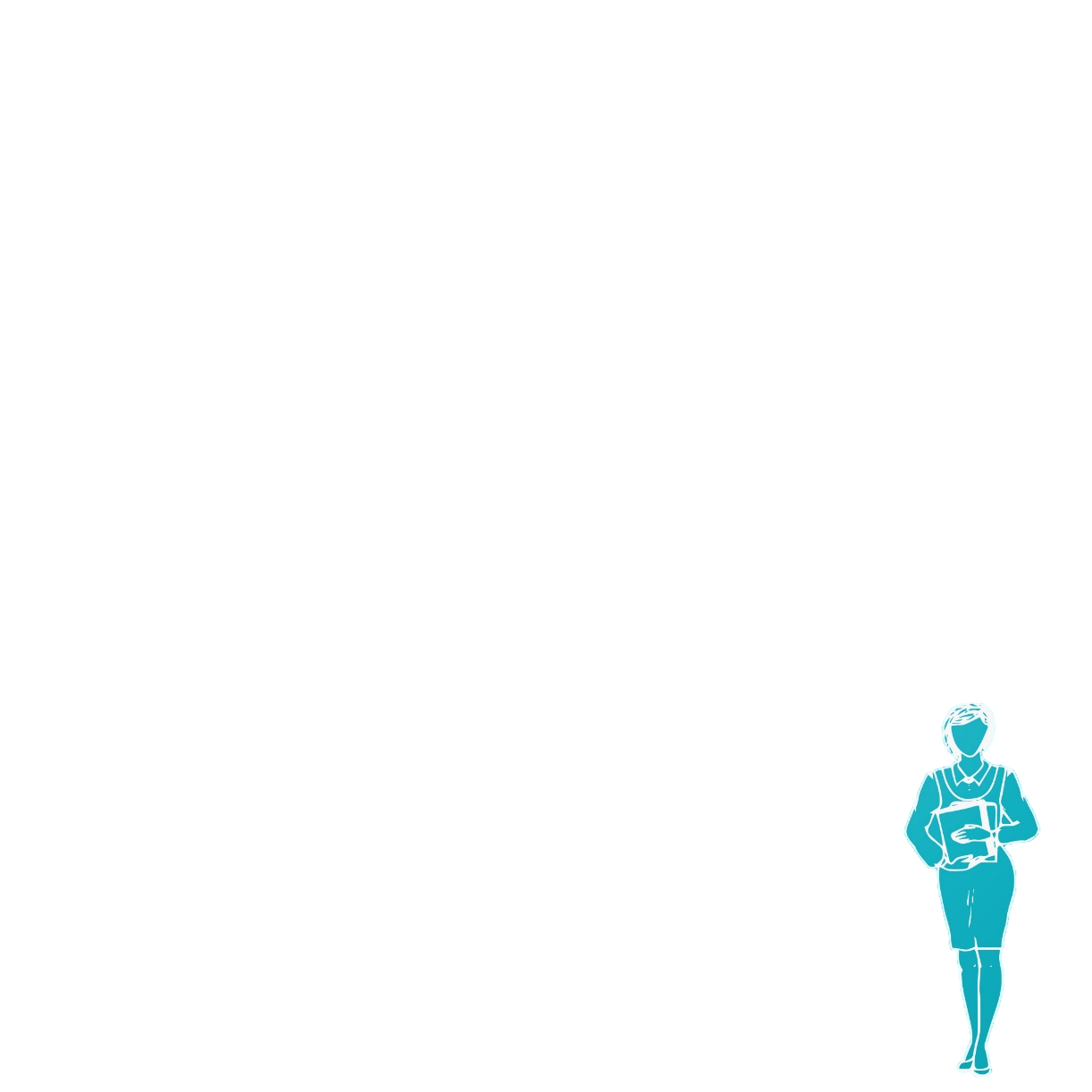 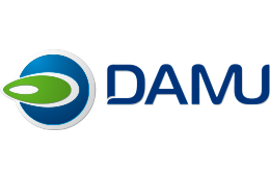 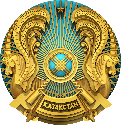 Схема получения гарантии
Министерство национальной экономики РК
Министерство 
труда и социальной защиты населения РК
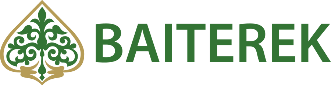 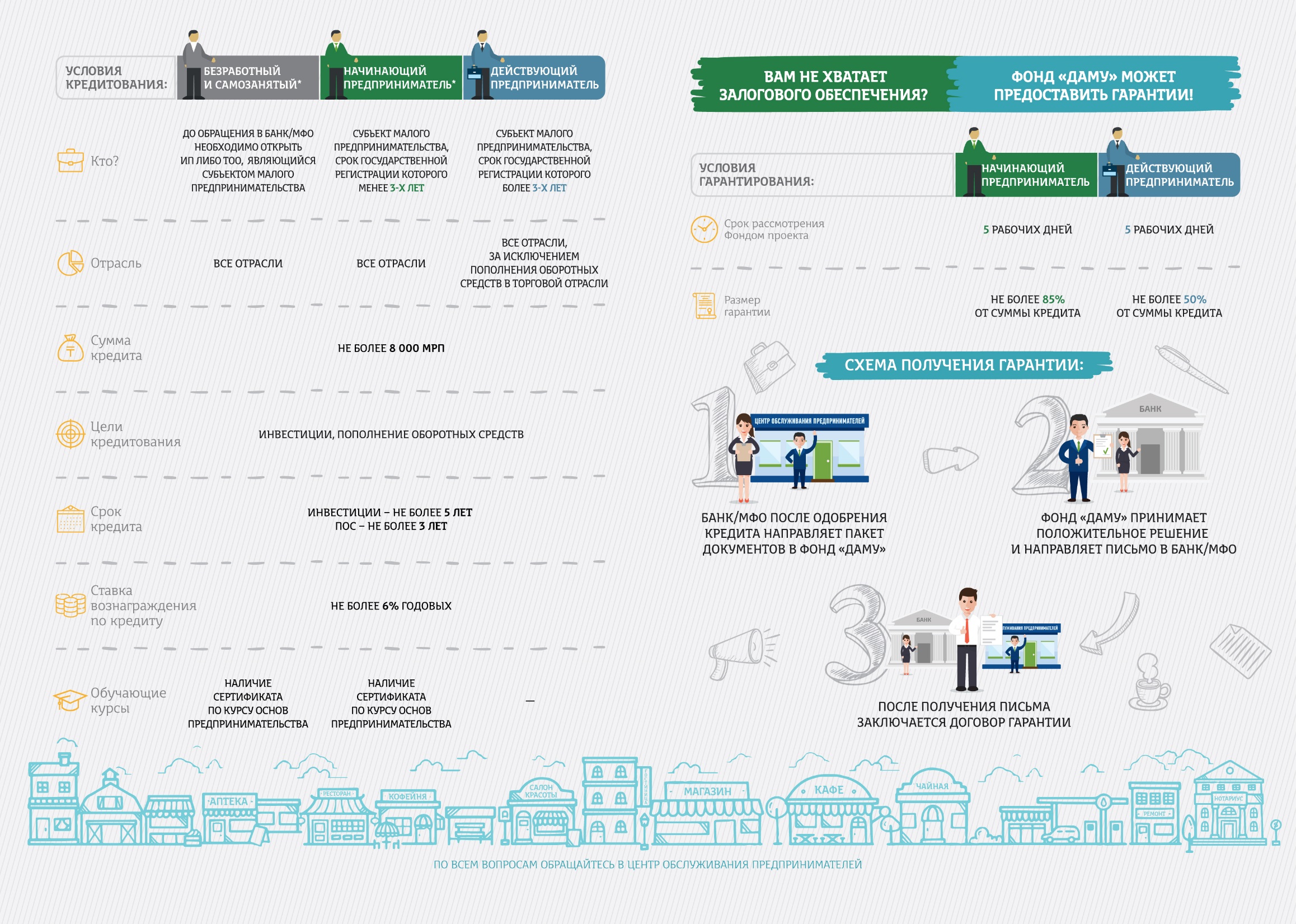 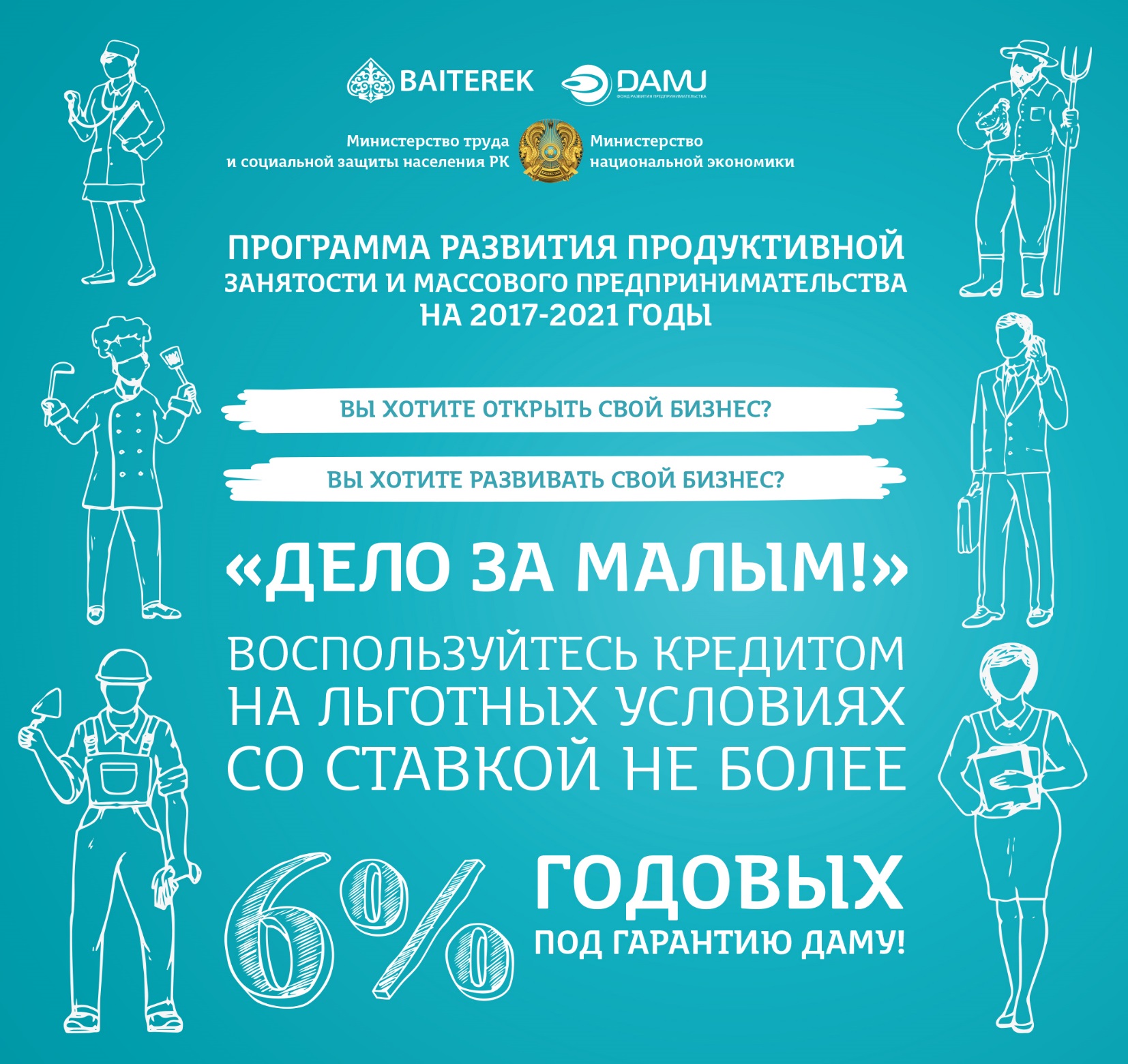 Города, входящие в Программу массового предпринимательства
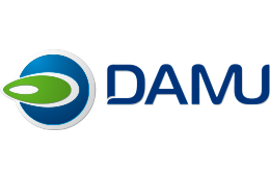 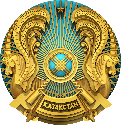 Министерство национальной экономики РК
Министерство 
труда и социальной защиты населения РК
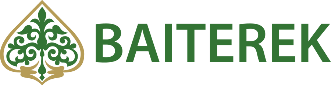 Карагандинская область г. Караганды, г. Абай, г. Балхаш, г. Жезказган, г. Сарань, г. Сатпаев, г. Темиртау, г. Каражал, г. Шахтинск
г. Астана
г. Алматы
Акмолинская область г. Кокшетау, г. Степногорск
Костанайская область г. Костанай, г. Лисаковск, 
г. Рудный, г. Аркалык, г. Житикара
Актюбинская область г. Актобе, г. Хромтау
Кызылординская область г. Кызылорда
Алматинская область г. Талдыкорган, г. Текели
Мангистауская область г. Актау, г. Жанаозен
Атырауская область г. Атырау, г. Кулсары
Павлодарская область г. Павлодар, г. Экибастуз, 
г. Аксу
Восточно – Казахстанская область г. Усть-Каменогорск, г. Риддер, г. Семей, г. Курчатов, 
г. Зыряновск, г. Серебрянск
Северо – Казахстанская область г. Петропавловск
Жамбылская область г. Тараз, г. Жанатас, г. Каратау
Южно – Казахстанская область г. Шымкент, 
г. Туркестан, г. Кентау
Западно – Казахстанская область г. Уральск, г. Аксай
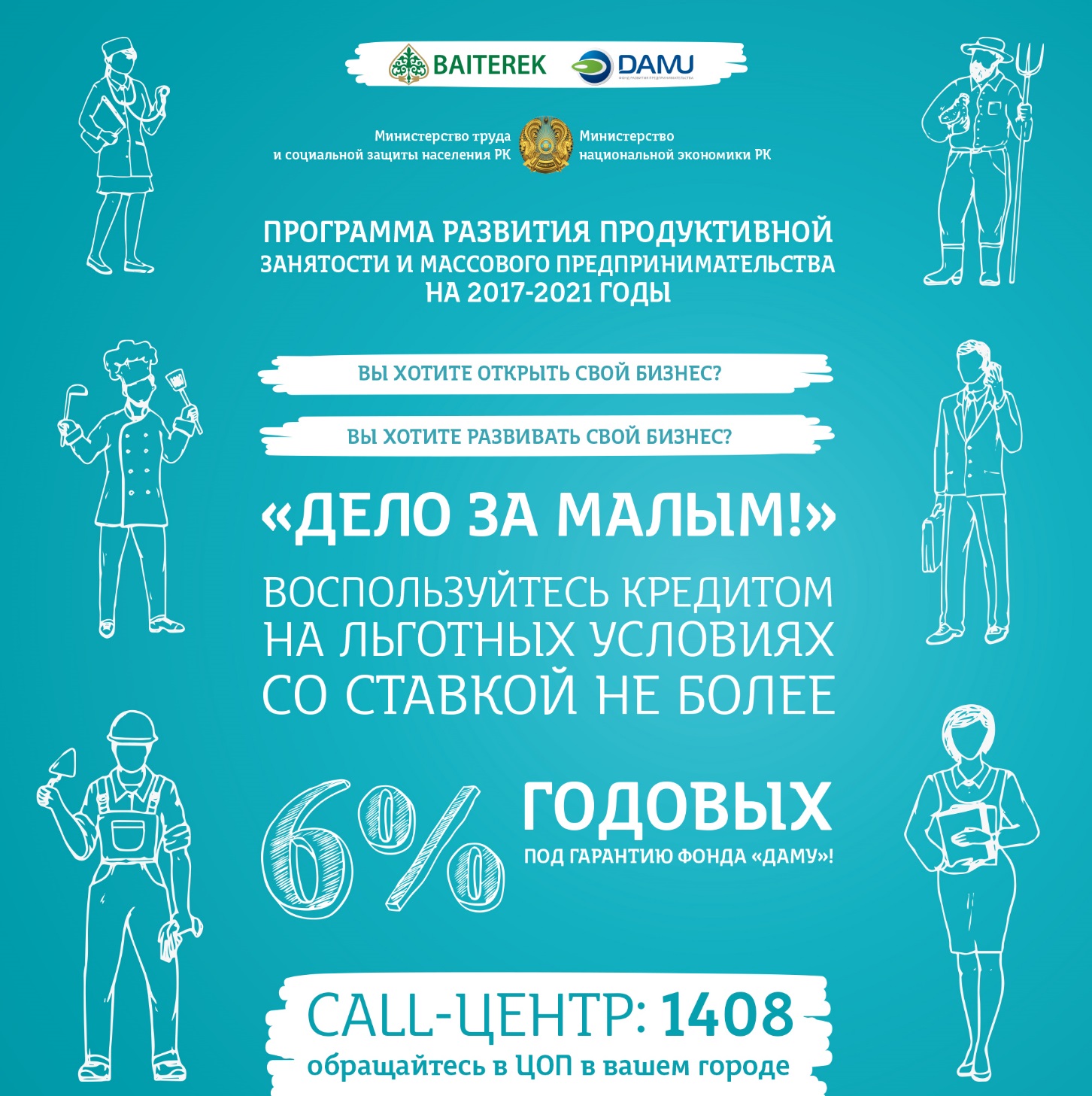 Размещение средств в банках на 13.10.17 год,
млн. тенге
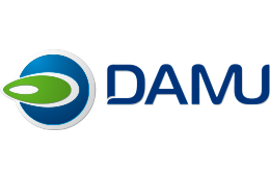 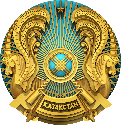 Министерство национальной экономики РК
Министерство 
труда и социальной защиты населения РК
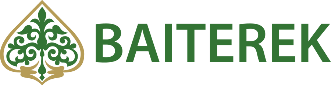 МИО каждого региона ежегодно выделяют средства, которые размещаются в БВУ и МФО 
(в 2017-2018 гг. – по 10 млрд. тенге, с 2019-2021 гг. – по 15 млрд. тенге)
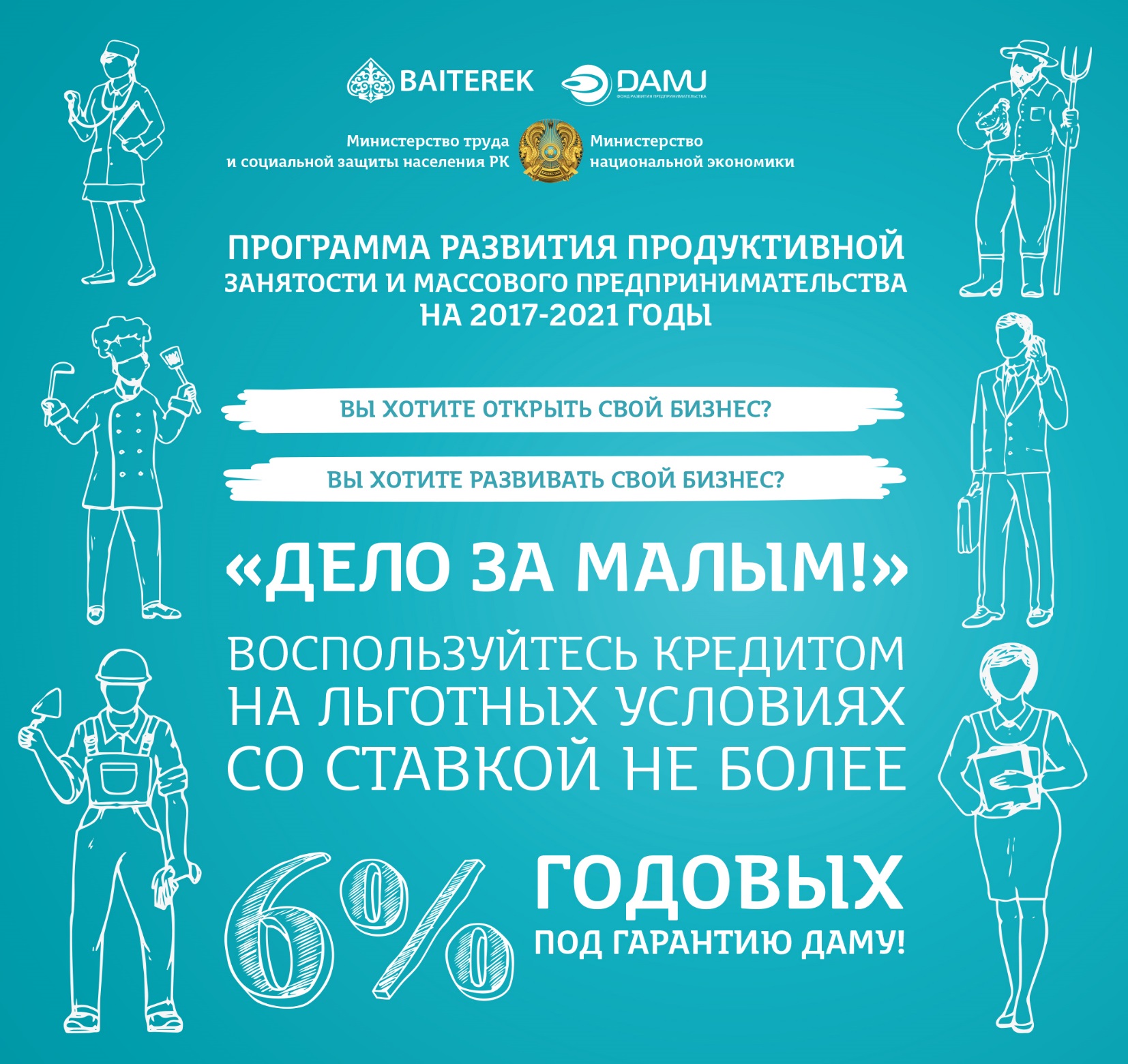 Распределение средств на микрокредитование в городах в разрезе БВУ
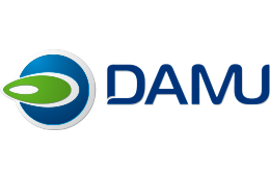 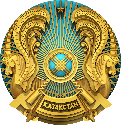 Министерство национальной экономики РК
Министерство 
труда и социальной защиты населения РК
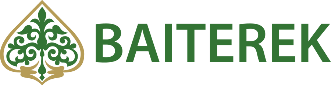 АО «Евразийский Банк» – 612,94 млн. тенге 
АО «Народный Банк Казахстана» – 2 825,92 млн. тенге
АО «ForteBank» – 690,5 млн. тенге
АО «АТФ Банк» – 805,25 млн. тенге
ДБ АО «Сбербанк» – 3 129,11 млн. тенге (3 транш)
АО «Нурбанк» – 2 084,09 млн. тенге (2 транш) 
АО «Банк Центр Кредит» – 320,8 млн. тенге
МФО «Ырыс» - 500 млн тенге (утвержденная)
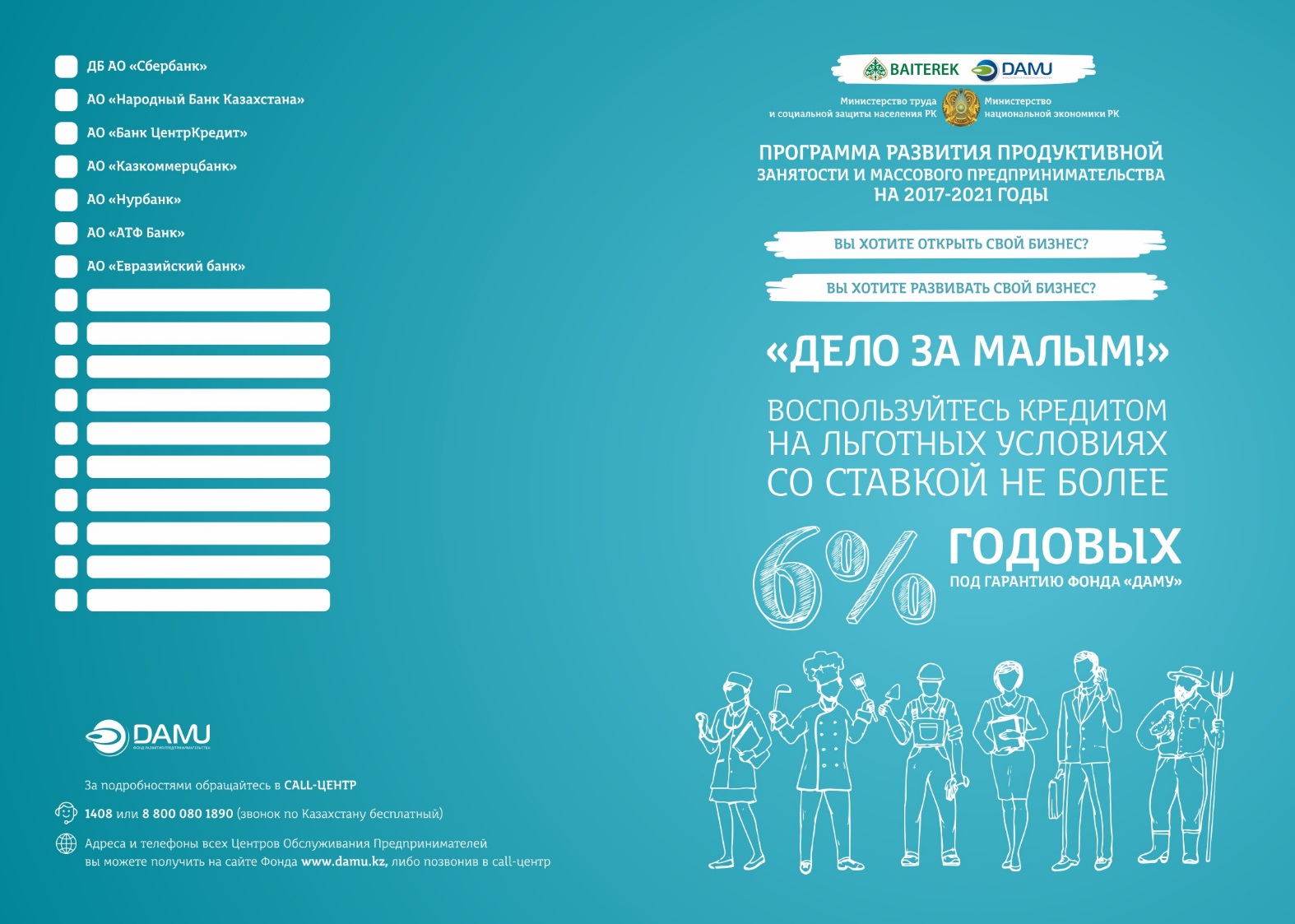 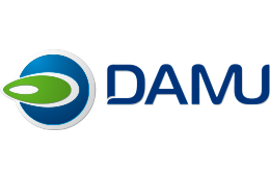 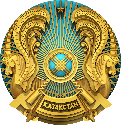 Министерство национальной экономики РК
Министерство 
труда и социальной защиты населения РК
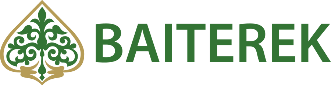 Благодарю за внимание!
Председатель Правления Саркулов Абай Серикович
Заместитель Председателя ПравленияАкшанов Нурлан Сагындыкович
Управляющий директор-Член ПравленияУласбеков Куаныш Серикович
Управляющий директорРымжанов Мади Рысбекович
Директор департамента программных инструментов
Рустем Сайлауевич Исмаилов
Директор департамента гарантированияАгыбаева Алия Нуржаубаевна